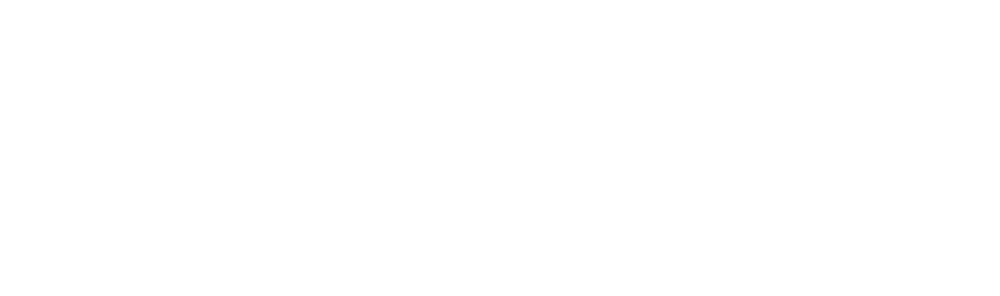 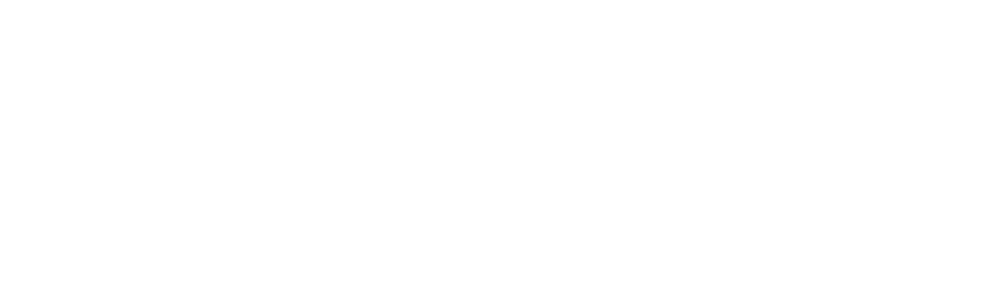 Retrodiction of a Black Hole
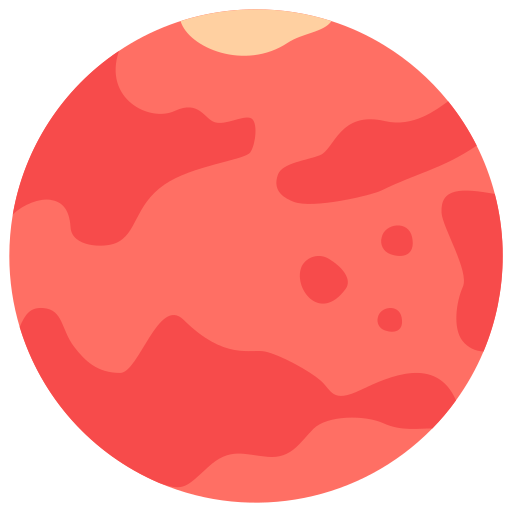 Peter Sidajaya, Winston Fu, Clive Cenxin Aw, Valerio Scarani
Centre for Quantum Technologies, Singapore
Slides: Winston Fu
1
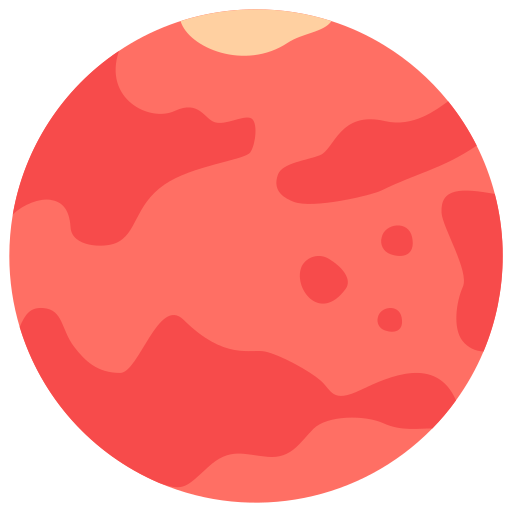 Alice
2
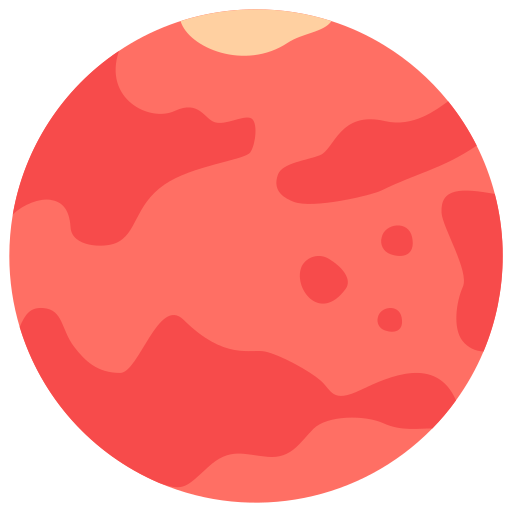 3
very long ago…
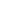 4
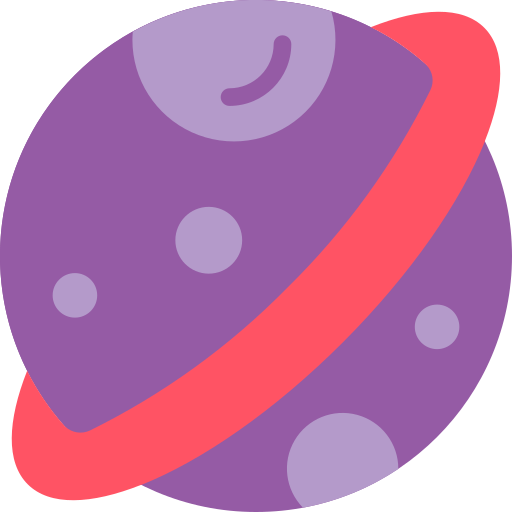 Bob
5
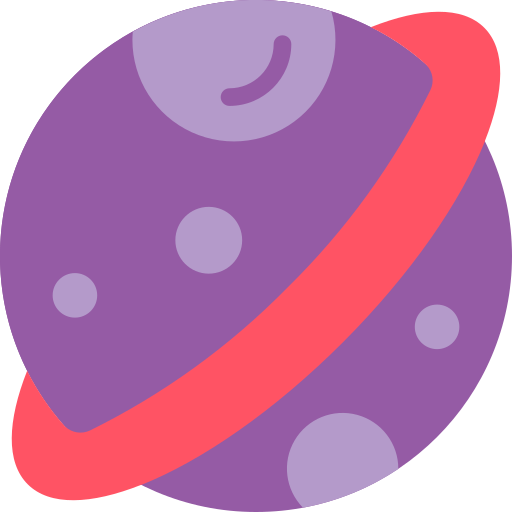 6
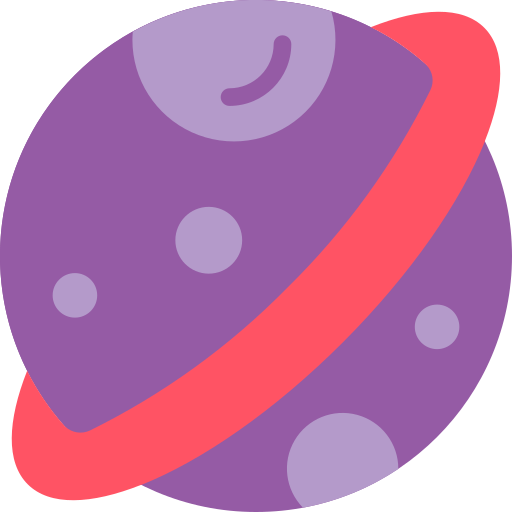 7
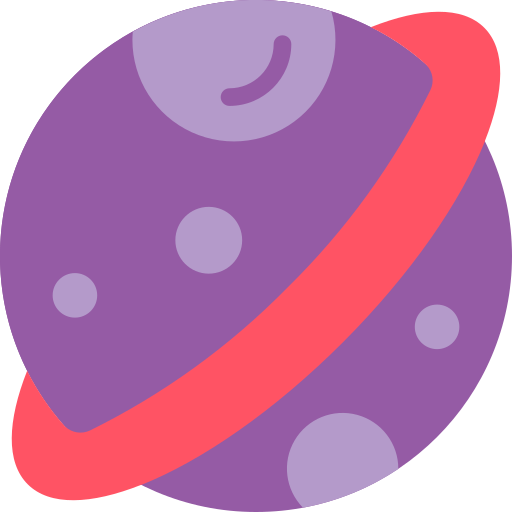 Bob knows the black hole’s:
Internal state
Dynamics
History
Bob does not know the contents of Alice’s diary.
8
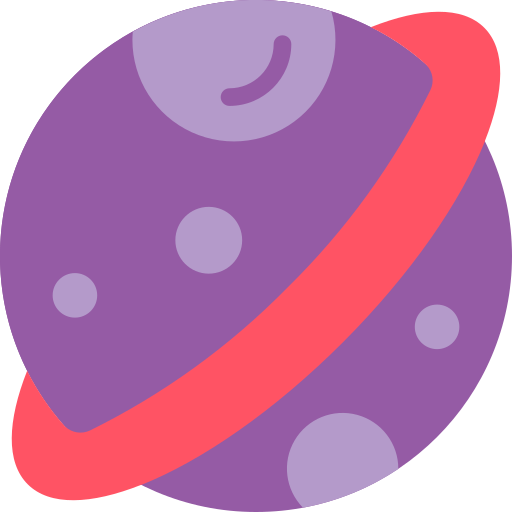 Can Bob decode Alice’s information?
9
Hayden-Preskill
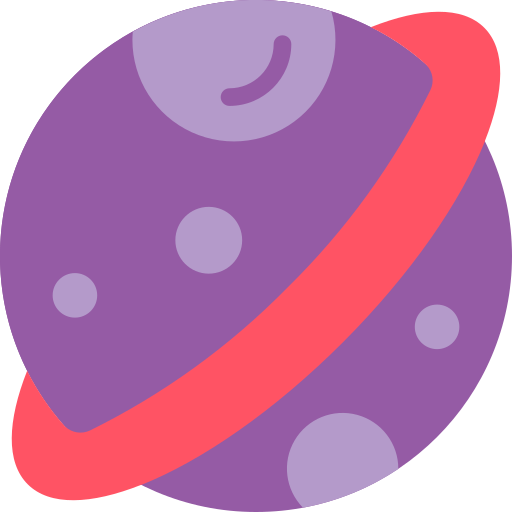 *terms and conditions apply
Hayden, P. and Preskill, J., 2007. Black holes as mirrors: quantum information in random subsystems. Journal of high energy physics, 2007(09), p.120.
10
U
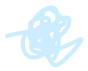 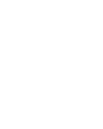 11
[Speaker Notes: Purification]
U
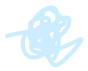 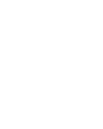 12
[Speaker Notes: If the output of the decoder is maximally entangled with the state R, then the decoding is successful.]
The End
13